Преимущества правил ARCSA (Национальное агентство по регулированию, контролю и санитарному надзору Эквадора) по сертификации надлежащих практик национальных фармацевтических учреждений, нацеленных на получение статуса Агентства 4-го уровня.
Аудит PAHO 2017

Готовность 63,64%
Частичная готовность 18,18%
В работе 18,18%
Новые инструменты PAHO 
2021
Предварительный аудит PAHO 2016

Готовность 80%
Частичная готовность 20%
Анализ и актуализация управления технологическим процессом (BPM) для биологических продуктов.
Повышение собственной квалификации в определенных областях
Выполнить с принятием немедленных действий в случае выявления нарушений. 
Определить, какие критические изменения могут повлиять на условия, при которых была получена первоначальная лицензия. 
Унифицировать главный архив документов (master-file) производственной площадки со всем документальным архивом фармацевтических лабораторий. 
Опубликовать перечень импортеров и экспортеров лекарственных средств. 
Опубликовать перечень закрытых учреждений и (или) учреждений, чья деятельность приостановлена.
Внедрение нового Глобального инструмента ВОЗ для оценки национальных медицинских регуляторных систем
ПРАВИЛА НАДЛЕЖАЩЕЙПРОИЗВОДСТВЕННОЙ ПРАКТИКИ
РОСТ
УПРОЩЕНИЕ ПРОЦЕДУР – Указ № 68
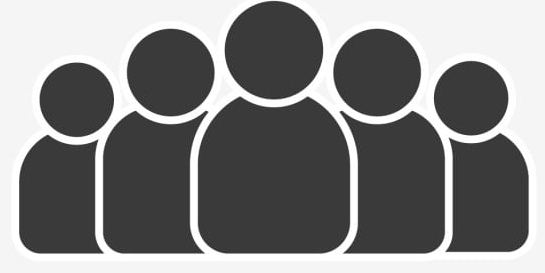 Опция 1
Информационная поддержка (Интернет) 
ПРЕДОСТАВЛЯЮТСЯ ИНФОРМАЦИЯ, ПОШАГОВОЕ РУКОВОДСТВО И СПИСОК ТРЕБОВАНИЙ
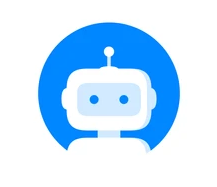 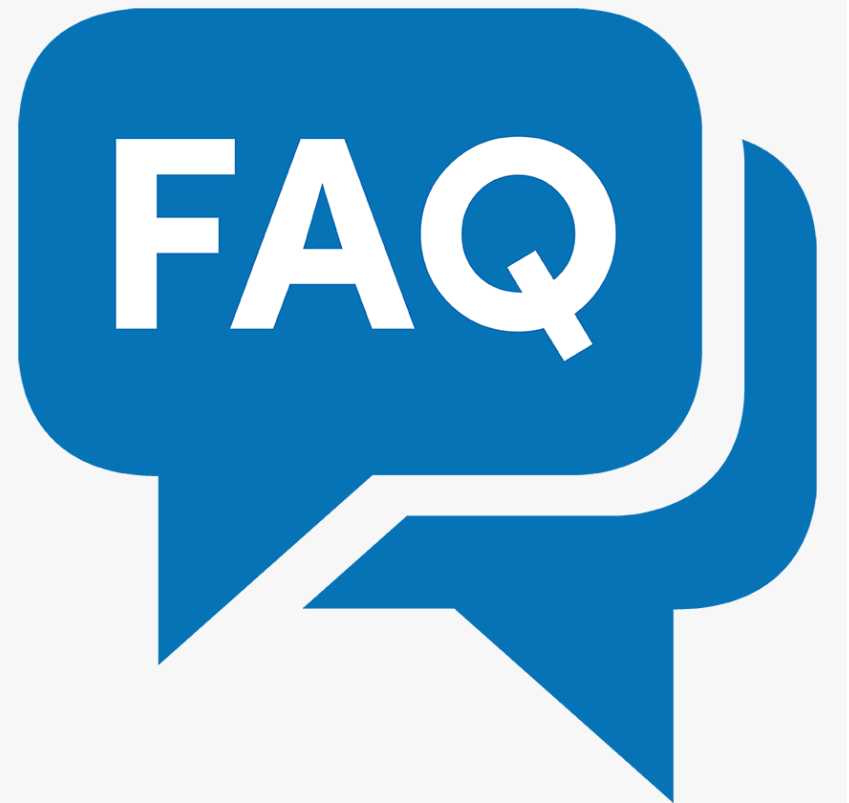 Часто задаваемые вопросы (FAQ)
Виртуальный помощник (ЧАТБОТ)
Опция 2
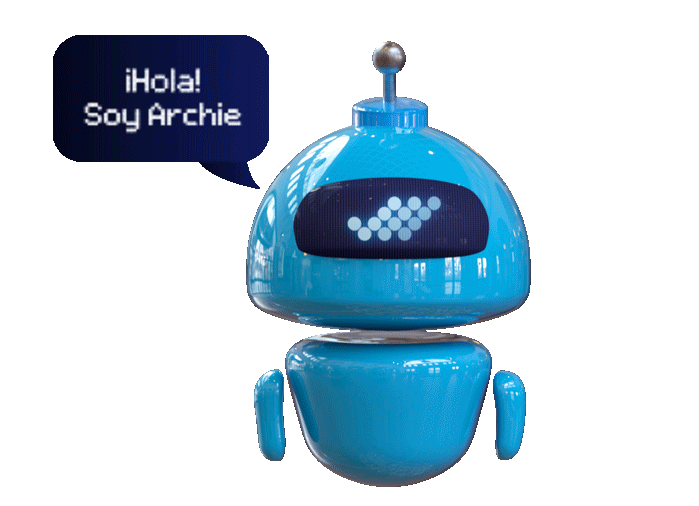 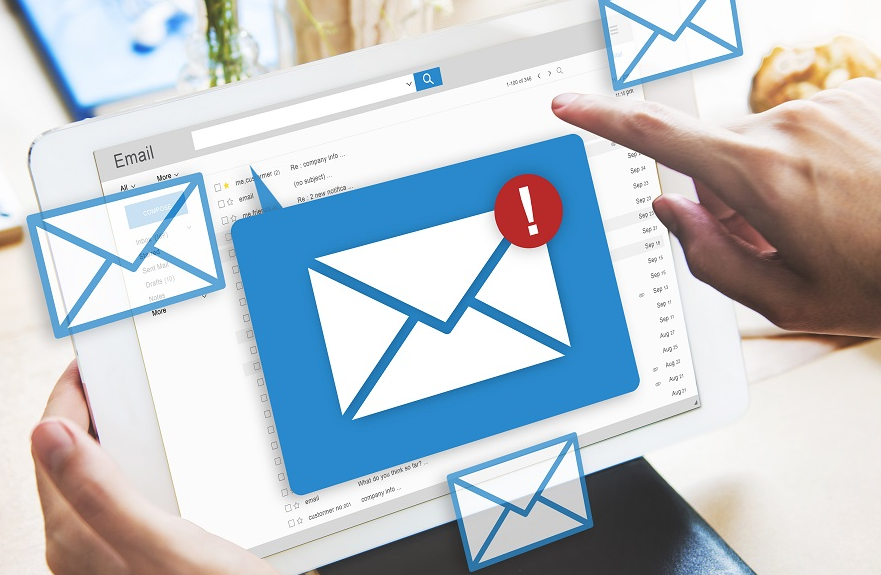 БЕЗ ПРИСУТСТВИЯ (Интернет) 
ВЗАИМОДЕЙСТВИЕ С ARCSA
Переписка через интернет
Контакт с частным лицом
Опция 3
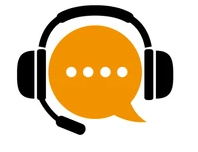 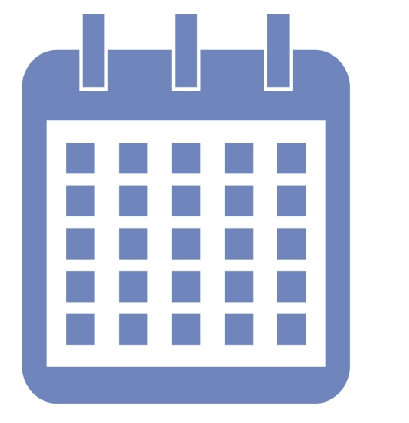 Индивидуальное назначение
БЕЗ ПРИСУТСТВИЯ (ВИРТУАЛЬНЫЙ ПОМОЩНИК) 
ОПРОС ПОЛЬЗОВАТЕЛЯ (ARCSA)
Опция 4
ПРЕДУСМАТРИВАЕТСЯ ПРИСУТСТВИЕ НА ПЛОЩАДКЕ – документальное оформление 
 (ARCSA)
Помощь при личной встрече
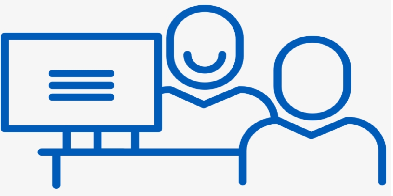